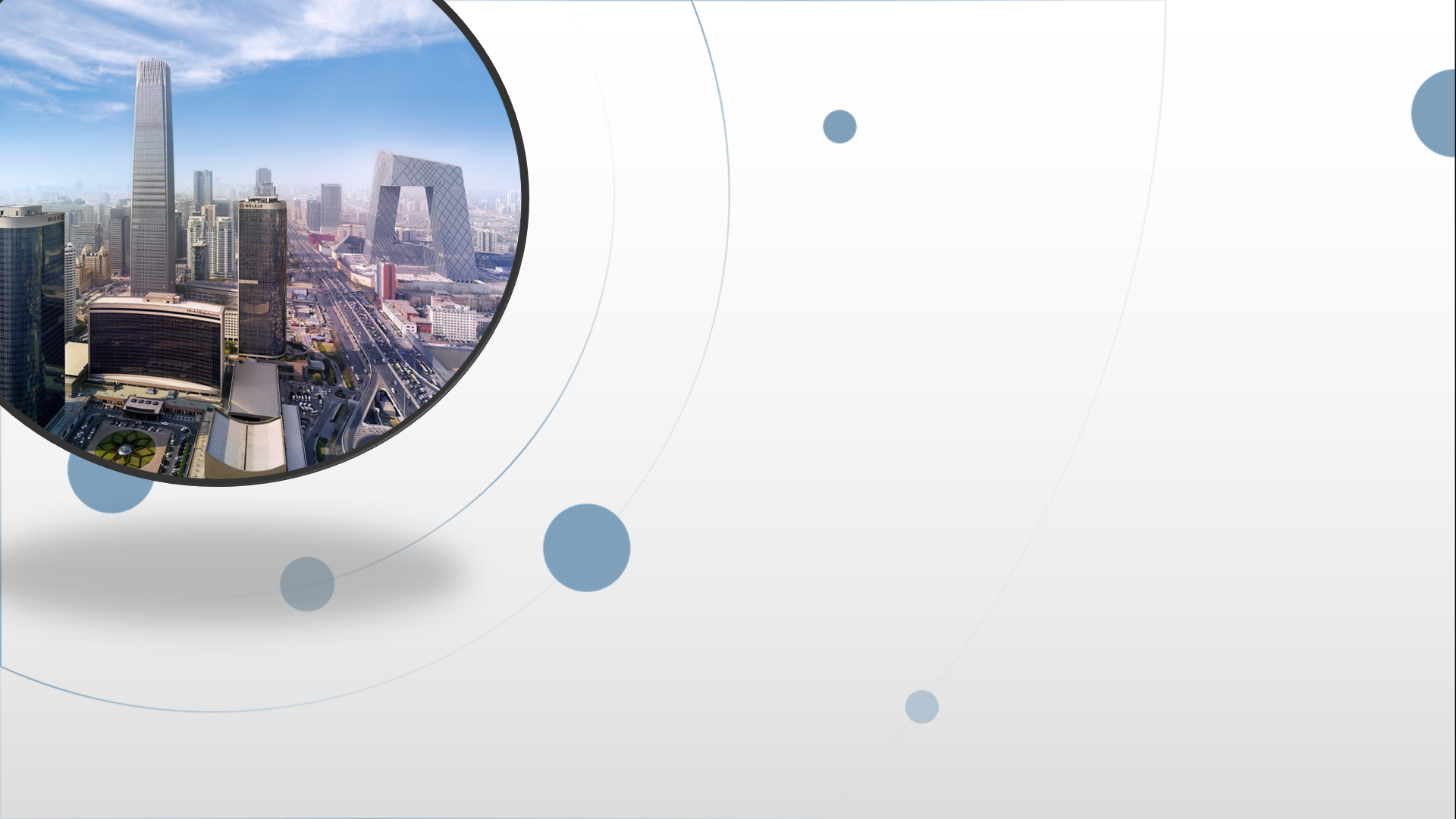 朝阳区线上课堂·高中信息技术
算法与程序实现的综合应用一
北京中学  任志强
学习目标
1.通过观看微课，理解复杂问题的解决思路，体验算法与程序实现的综合应用。
2.通过完成视频中的练习，掌握字典操作，树立学好信息技术的信心，尝试学以致用。
温故知新
解析算法：表达式输入、计算、输出
枚举算法：明确对象，划定范围，逐一判断
算法与程序实现的综合应用
例3：查找文稿中高频词的问题。
问题：学校开展经典诵读活动，小明在阅读《三国演义》时，为了分析小说的写作特色，想把小说中出现次数最多的20个词查找出来。想一想小明如何通过编写程序来实现呢？
从哪里入手？
1.如何解决综合问题？
项目分析
项目分析
设计算法
2.如何对中文分词？
中文分词
分字很容易，因为文本是以字符为单位存储的。
英文分词也很容易，每个单词由空格或标点分开。
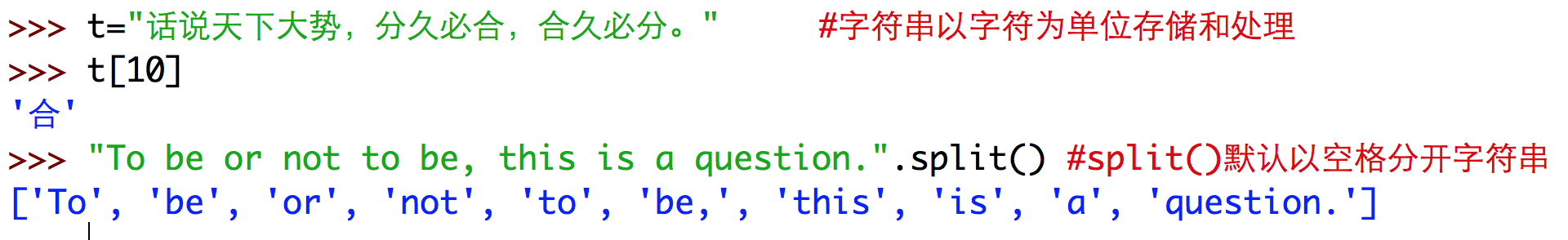 中文分词jieba库
输入：文本    处理：jieba.lcut()    输出：词语列表
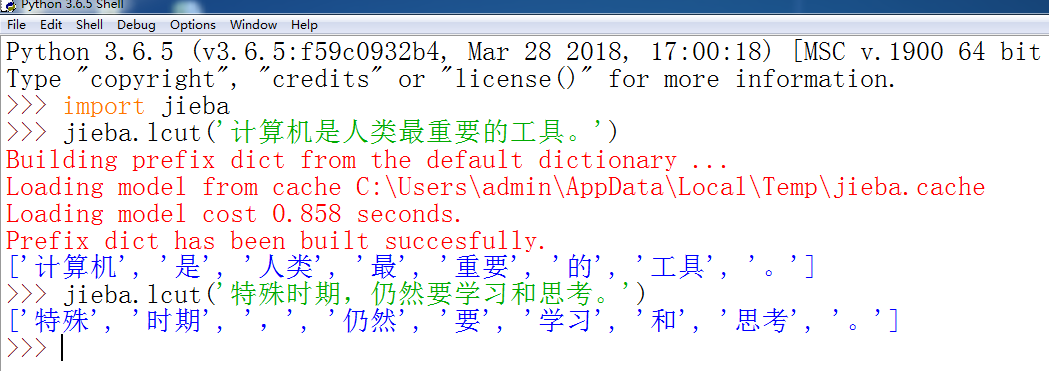 自然语言处理Natural Language Processing
计算机语言相对简单，python3关键字有33个。
人类语言极其灵活，其含义依赖于上下文和环境。自然语言处理是人工智能的最大难点之一。
第三方库
Python自带标准库：random，math，turtle等。
Python构建了开源计算生态，各领域专家免费为用户提供了海量工具包，称为第三方库。
用户搜索、安装合适的第三方库，可以解决复杂问题，避免从头造轮子，做无用功。
操作系统命令行安装：pip3 install jieba
[Speaker Notes: 安装jieba库需要先在电脑上安装python，同学们看一下老师的演示，等开学后到机房练习。]
练习
下列语句成功执行后的输出是：
>>>import jieba
>>>jieba.lcut(‘美髯公千里走单骑’)
练习和答案
下列语句成功执行后的输出是：
>>>import jieba
>>>jieba.lcut(‘美髯公千里走单骑’)
[‘美髯公’,’千里’,’走单骑’]
词频统计
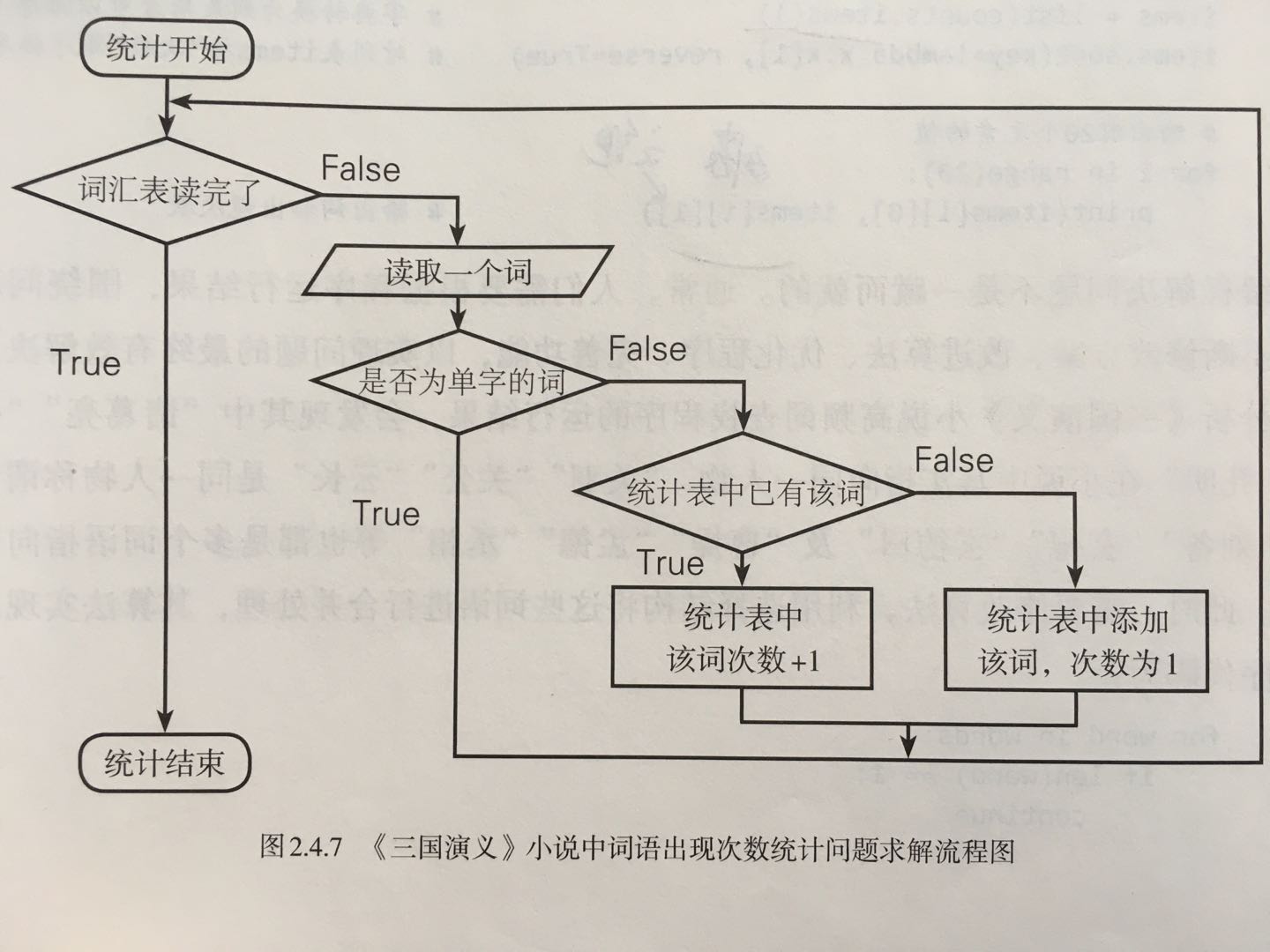 [Speaker Notes: 逐一处理词汇表中的词语：单字去掉，新词语次数为1，老词语次数加1。使用python中的字典作为统计表。]
词频统计
jieba库得到的词汇表是列表。
为了提高效率，词频统计需要用到新的数据类型：字典
3. python字典怎么用？
字典:“键:值”对的集合
a = {11:'北京',   12:'天津',   31:'上海',   50:'重庆'}
b = {'张三': 'Tom',   '李四': 'Jack',    '小丽': 'Annie'}
字典dict可以高效处理大量键值对key:value。
键可以是数字、字符串等，键不可重复。
键值对在字典中无序，字典名[key] = value
字典的常用操作
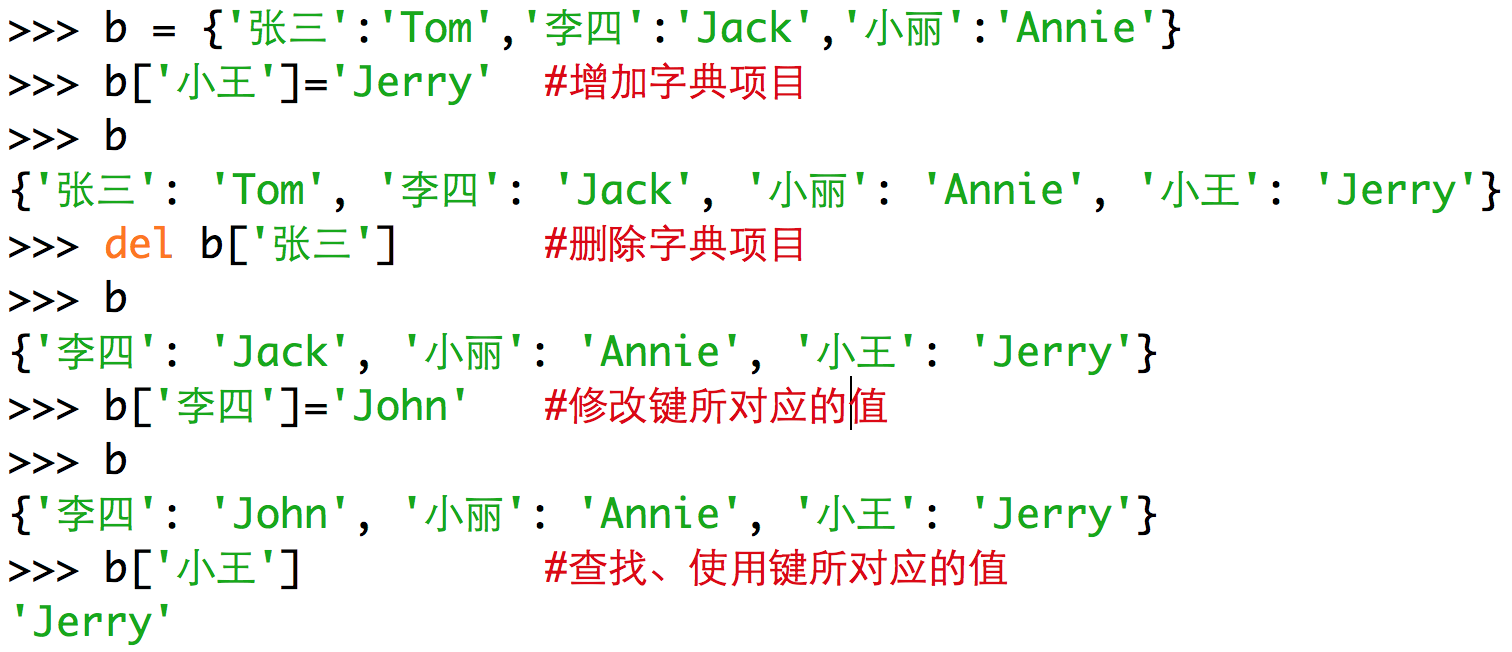 字典的查询get()
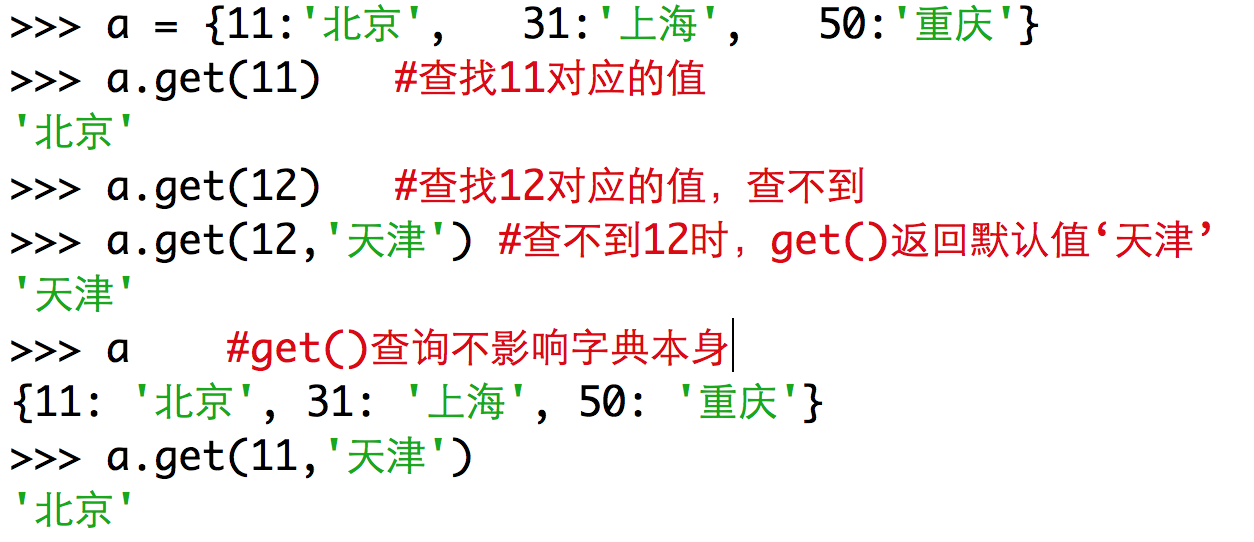 练习
字典abc = {“A”:65, “B”:66},
添加键值对“c”:67的代码是： 
修改“c”对应的值为99的代码是：
删除“B”所在的键值对的代码是：
练习和答案
字典abc = {“A”:65, “B”:66},
添加键值对“c”:67的代码是： abc[“c”]=67
修改“c”对应的值为99的代码是：abc[“c”]=99
删除“B”所在的键值对的代码是：
del(abc([“B”]) 或 del abc[“B”]
总结
自顶向下，逐步求精
算法、工具
文件操作：open()
第三方库：jieba
字典使用：增、删、改、查
作业
针对日常生活中发现的编程问题，请尝试综合分析，划分模块，设计算法，直至调试运行。
希望同学们描述有待发明的算法，解决有意义的问题。
附录
三国演义.txt
拓展资源：
使用requests库和bs4库获取网络文本。
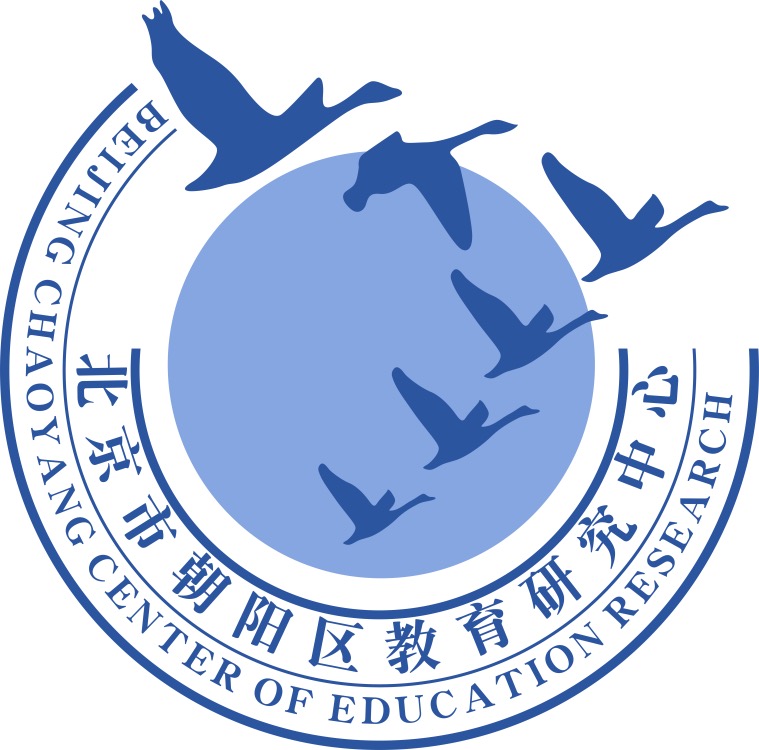 谢谢观看
北京市朝阳区教育研究中心  制作